Intelligent Practice
Silent 
Teacher
Narration
Your Turn
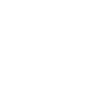 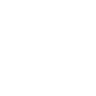 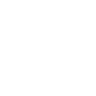 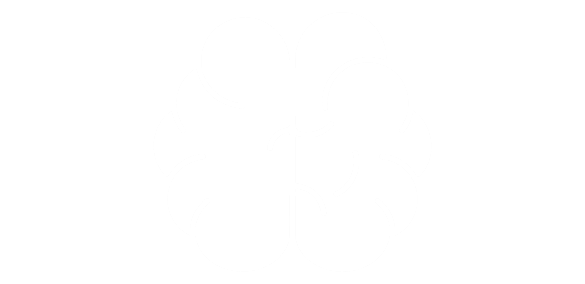 Practice
Worked Example
Your Turn
Eliminate a variable from the following sets of equations:
Eliminate a variable from the following sets of equations: